Rhode Island State Innovation Model (SIM)
Leveraging Innovation to Transform Health Systems and Improve Population Health




Integrated Behavioral Health Initiative
Care Transformation Collaborative of Rhode Island
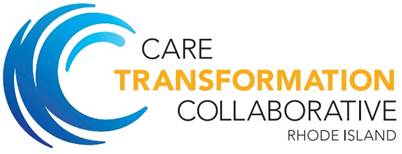 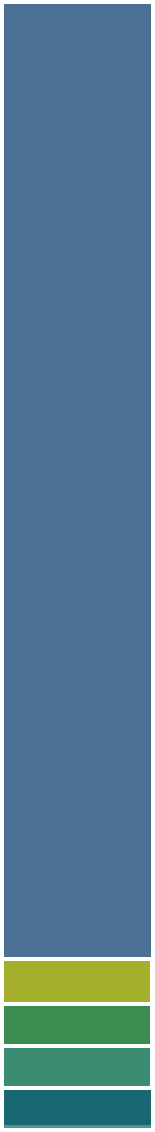 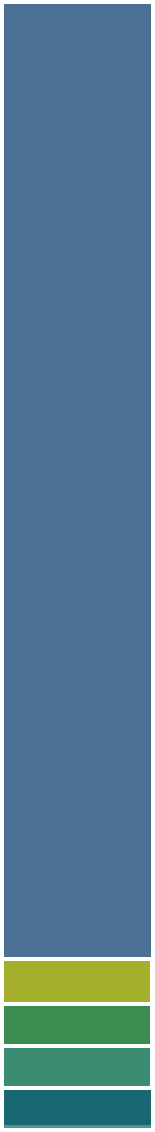 Basic Info
Project Leads:		Debra Hurwitz, MBA, BSN, RN				Nelly Burdette, PsyDSIM Liaison:		James Rajotte, RIDOH				Marea Tumber, OHIC Project Start Date:	February 2016Months Implementing:	36 MonthsTotal Budget:		$370,000 (SIM)				$600,000 (Rhode Island Foundation)				$220,000 (Tufts)				$1,190,000 Total BudgetFormally Evaluated:	Yes
SIM Transformation Wheel
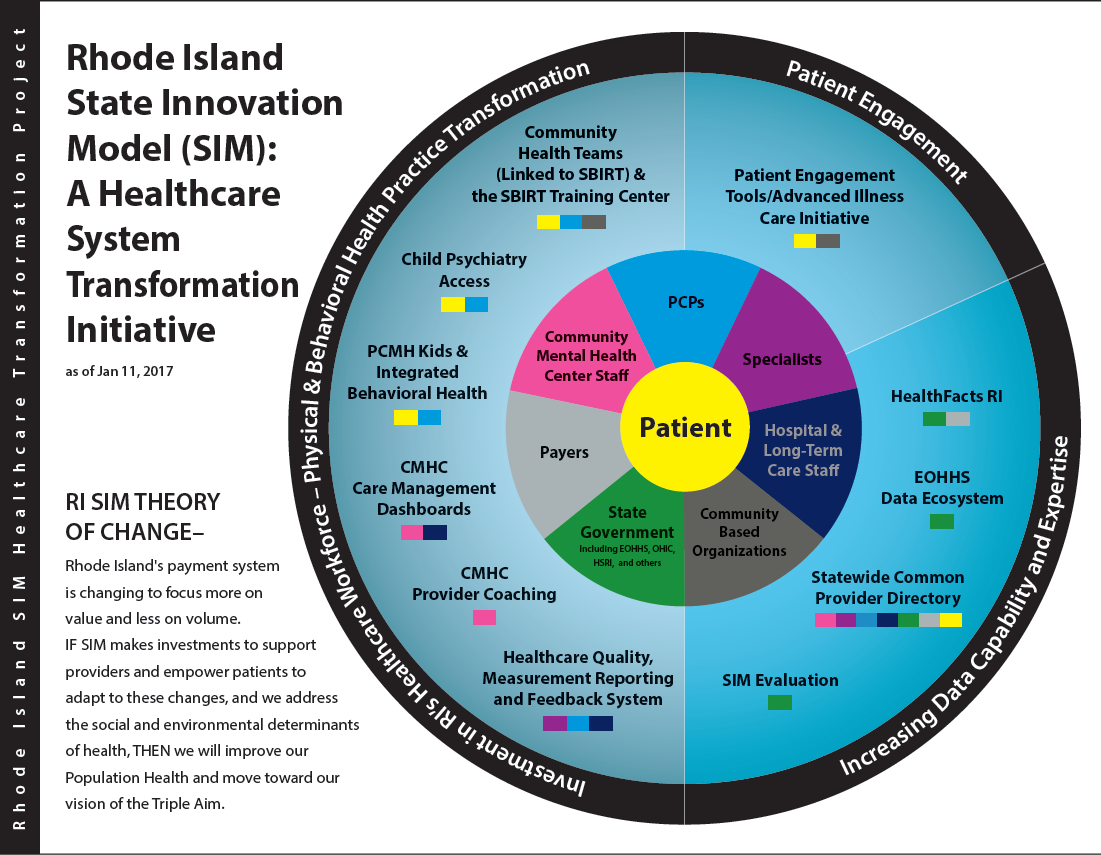 [Speaker Notes: What is your role on the SIM wheel?]
Background on Project Selection
RI ranks in the top 5 of states for severity based on 13 mental illness indicators
Two-thirds of RI’s mental health clients have at least one serious medical condition
And in the U.S., most patients with mental health needs rely solely on their PCP
Primary care / behavioral health staff have little training in providing integrated behavioral health services in primary care
Unmet Need
How It Works
Onsite IBH Practice Facilitation: support culture change, workflows, billing
Universal Screening: depression, anxiety, substance use disorder
Embedded IBH Clinician : warm hand offs, pre-visit planning, huddles
Three PDSA Cycles : screening, high ED, chronic conditions
Quarterly Best Practice Sharing: data driven improvement, content experts
Project Goals and Audience
Goal 1: Reach higher levels of quality through universal screening
Goal 2: Increase access to brief intervention for patients with moderate depression, anxiety, SUD and co-occurring chronic conditions
Goal 3: Provide care coordination and intervention for patients with high emergency department (ED) utilization /and behavioral health condition
Goal 4: Increase patient self care management skills: chronic condition and behavioral health need
Goal 5: Determine cost savings that primary care can achieve by decreasing ED visits and inpatient hospitalization
Target Audience(s): Ten Patient Centered Medical Home (PCMH) primary care practices serving 42,000 adults
[Speaker Notes: Goal 1 : Patients will be healthier based on having better access to screening, brief intervention and care coordination.
The CTC integrated behavioral health model aims to: 1) increase the identification of patients with mental health and substance use disorder (SUD) seen in primary care through universal screening for depression, anxiety and SUD, 2) increase access to brief intervention for patients with moderate depression, anxiety, SUD and co-occurring chronic conditions, 3) improve care coordination for patients with severe mental illness and SUD, 4) provide care coordination and intervention for patients with high emergency department (ED) utilization, 5) test the proposed financial model for long term sustainability with particular attention to ED and in patient (IP) utilization/total cost of care as sustainability measures.  

Ten IBH sites represent 42,000 attributed lives.]
Results to Date
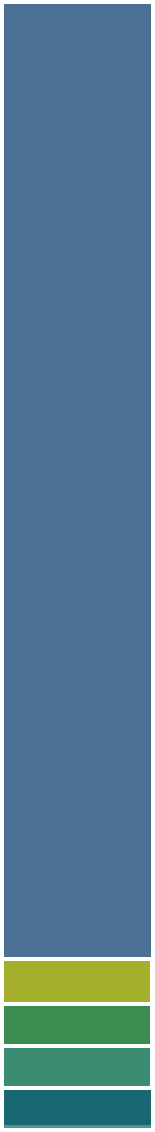 Results to Date (Continued)
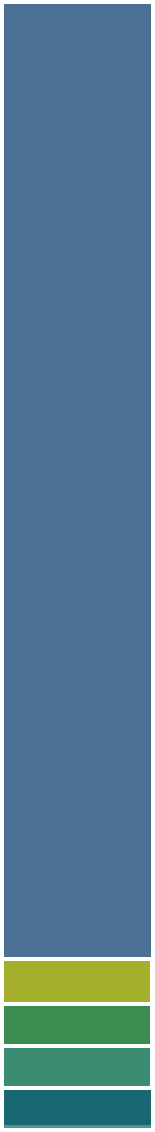 Data Source: Rhode Island All Payer Claims Database
7
[Speaker Notes: Added this slide. Not sure if we’re allowed to add another results slide.]
Results to Date (Continued)
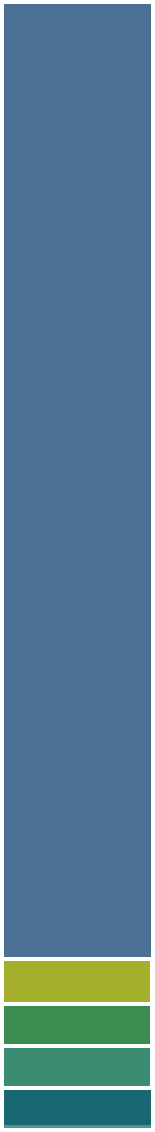 Data Source: Rhode Island All Payer Claims Database
8
[Speaker Notes: Added this slide. Not sure if we’re allowed to add another results slide.]
Results to Date (Continued)
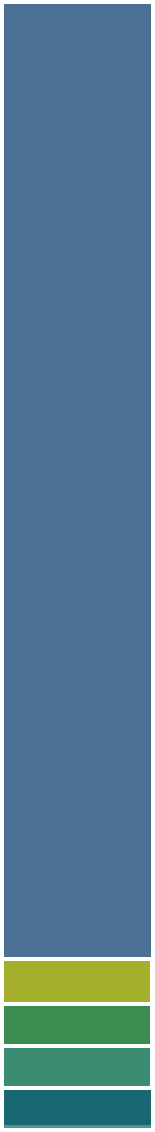 Data Source: Rhode Island All Payer Claims Database
9
[Speaker Notes: Added this slide. Not sure if we’re allowed to add another results slide.]
Lessons Learned
What Would Be Helpful Post-SIM

Build workforce for Integrated Care
Pilot APM for IBH in primary care 
Leverage legislative action; 1 copay in primary care; treat screenings as preventive services 
Address needs of small practices through CHT
New Unmet or Changing Needs

Copays are a barrier to treatment
Billing and coding difficult to navigate
Workforce Development IBH practice facilitators and IBH clinicians
Things to Do Differently


Give practices 3 to 6 months to prepare for implementation
Billing and coding
Credentialing
EHR modifications
Workflow
Staff training
Question
What other actions would you recommend  to support integration of behavioral health in primary care?
11
Unexpected Outcomes/Partnerships
Partnered with RI College of Social Work
Placed 15 social work students in primary care
Better Care Through Workforce Development







3 Practice Facilitators specifically trained within IBH in Primary Care
Represents the first training of its’ kind in the country

Interest received from Systems of Care & Dept of Health
Legislative Action: co-pay and credentialing
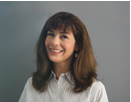 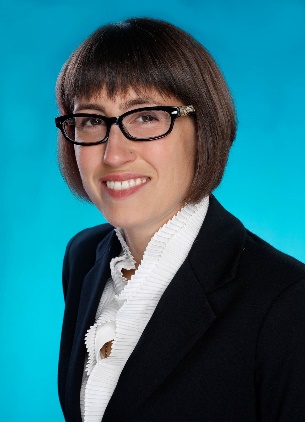 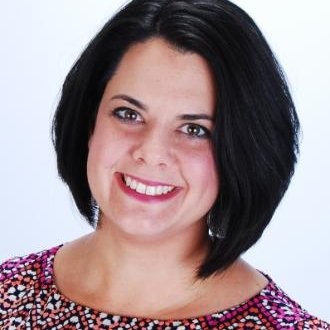 Wendy Phillips, LMFT
Kristin David, PsyD
Jennifer Etue, LICSW
[Speaker Notes: 6 months Didactic and Experiential training
Backgrounds include psychology, social work and marriage & family therapy
3 PCMH sites are receiving practice facilitation services over 1-year period]
Sustainability Approaches
Funding
SOC: provide primary care practices with infrastructure support to get started
Universal screening coding and billing for reimbursement, all payers.
Turn on health and behavior codes, all payers.
Partnerships
Primary Care practices
RIF/SIM/Tufts
Health plans 
OHIC / EOHHS 
Higher education 
Systems of Care
ACO / AE
Learning
Extend IBH model in pediatrics 
Staff Training
Train the Trainer
On line training with hands on support 
Ongoing Learning Collaboratives
Present and Publish
Evaluation
Quantitative analysis from Brown University is due Q2 2019.
Ongoing monitoring of TCOC, ED & Inpatient visits using APCD
Supporting Systems of Care in implementation and evaluation
Question
Do you see any partnership opportunities with our project that you hadn’t seen before?
14
Main Takeaways
Integrated Behavioral Health in Primary Care Works
Improved access, patient care & reduces costs
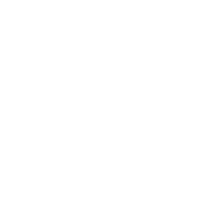 Onsite practice facilitation by IBH subject matter experts supports culture change for successful implementation
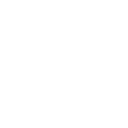 More action is needed
APM for Integrated Behavioral Health in Primary Care
No copays for behavioral health screenings
Eliminate second copay for same day visit  
Continue workforce development
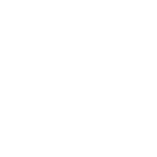 15
Any final questions
or comments?
Contact Information
Debra Hurwitz
dhurwitz@ctc-ri.org 
401-519-3921
Project Websites: 
www.ctc-ri.org